同步精品课堂
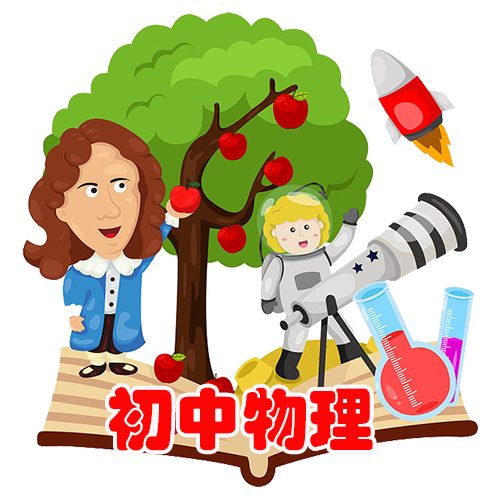 沪粤版物理（初中）
中物理
第4章  第5节
水循环和水资源
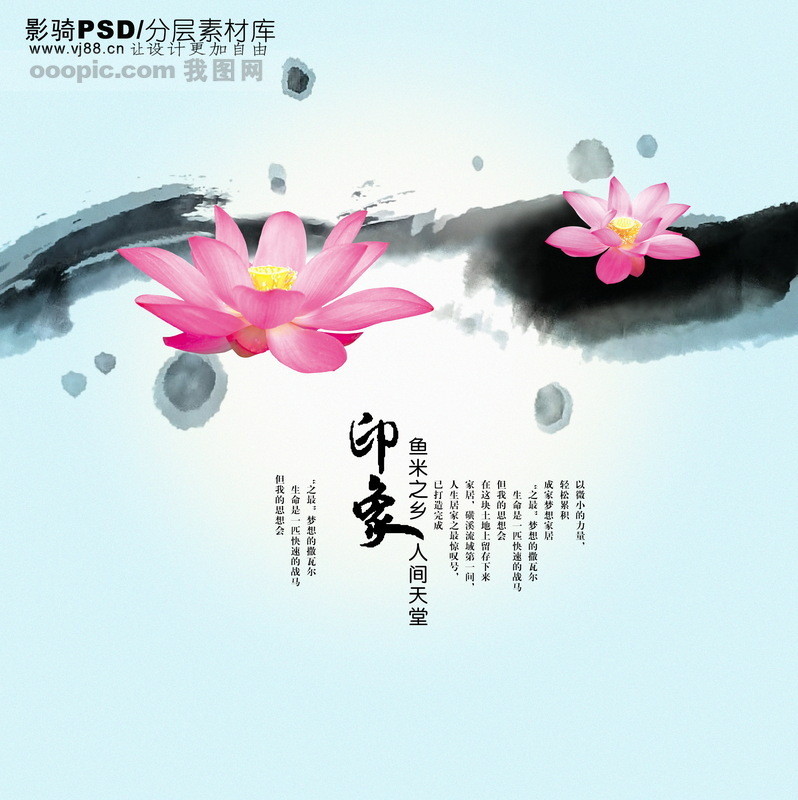 学习目标
1
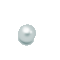 一、解释自然界水循环现象
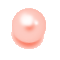 二、了解水对人类生存的意义
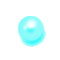 三、知道水是珍贵的资源
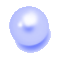 课堂导入：
2
水在自然界有各种存在方式
水循环示意图
③
②
①
②
⑤
④
⑥
陆地
海洋
陆地水循环
海陆间循环
海洋水循环
水循环的途径：
① 蒸发
② 降水
③ 水汽输送
④径流
⑤蒸腾
⑥下渗
[Speaker Notes: 海水虽然不能直接利用，但在地球为人类提供良好的生活环境起着十分重要的作用，广阔的表面积海水蒸发，为川流不息达到海的淡水不断更新提供了水汽。]
思考讨论：水循环的意义是什么？
1、联系岩石圈、水圈、大气圈和生物圈，并在它们之间进行能量交换，使物质发生转移。
2、使各种水体相互转化，并使水资源不断更新、清洁。
3、使人类获得永不枯竭的水资源。
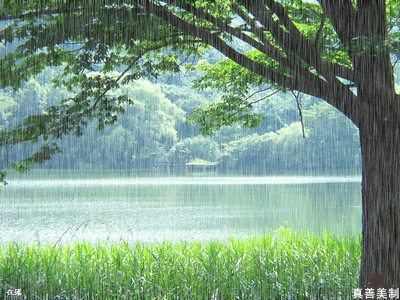 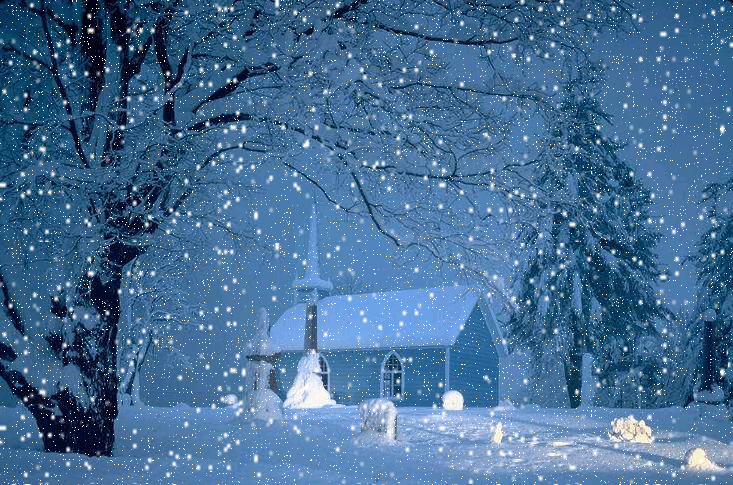 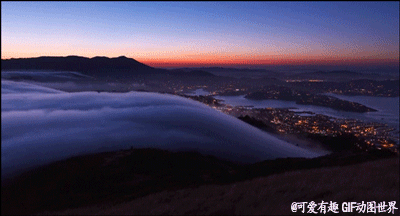 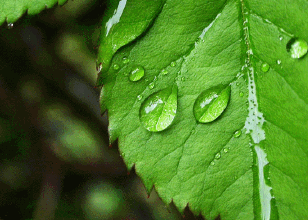 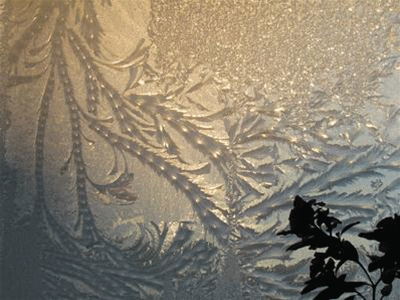 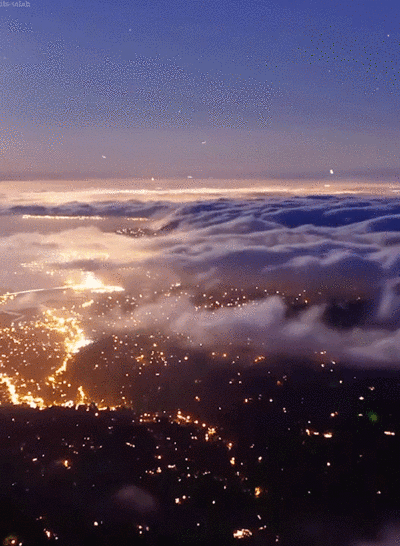 云（液化）
霜（凝华）
雾（液化）
雨（液化）
雪（凝华）
露（液化）
云、雨、雪、雾、露、霜
露
地面水蒸气附在花草上液化成的小水珠。
霜
地面附近中的水蒸气遇
冷凝华而成的。
在高空，水蒸汽凝结成小水珠
小水珠不断聚集形成云
降水的形成过程
当小水珠变大就下雨了
水蒸气上升
[Speaker Notes: 云：白天气温较高，地表水大量蒸发，因此空气中含有大量的水蒸汽。这时候水蒸汽上升到冷的高空以后，一部分液化成为小水滴，一部分凝华成小冰晶，天空中的云就是由大量的小水滴和小冰晶组成的。（液化以及凝华）
雨：当云越聚越多，越聚越厚的时候，就要开始下落，在下落过程当中随着温度升高，云中的小冰晶熔化成小水滴，与云中原有的小水滴一起降落到地面上，这就是雨。（液化）]
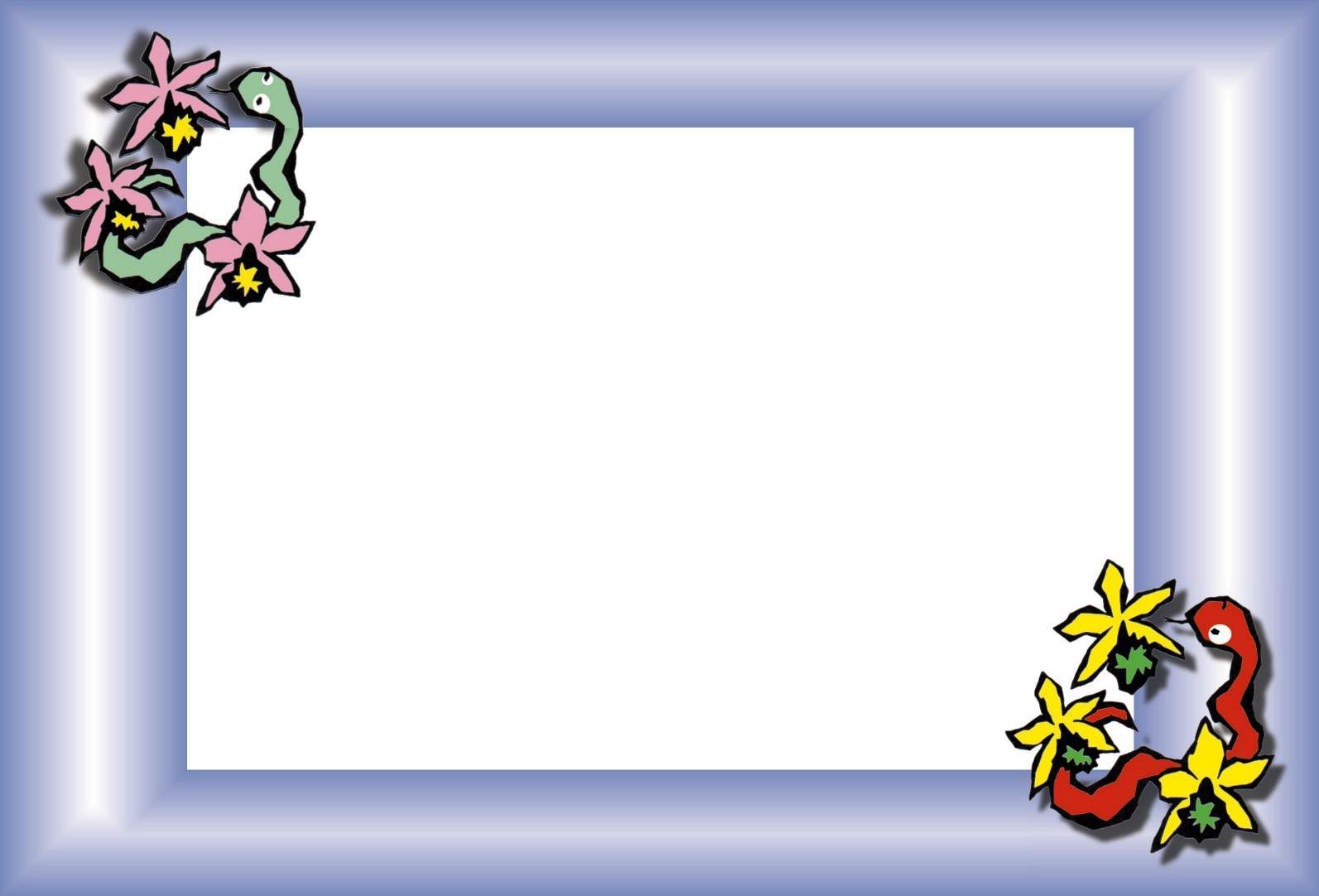 利用这张物质状态的转变图我们可以来分析一下生活当中非常常见的自然现象，云、雨、雪、雾、露、霜，他们都是水发生物态变化而形成的。
水是珍贵的资源
地球上，97.2%以上是人类无法直接利用的海洋咸水，淡水只有2.8%，人类可以直接利用的水不到0.03%。
海洋咸水97.2%
淡水2.8%
人类可利用0.03%
地球上水的分布
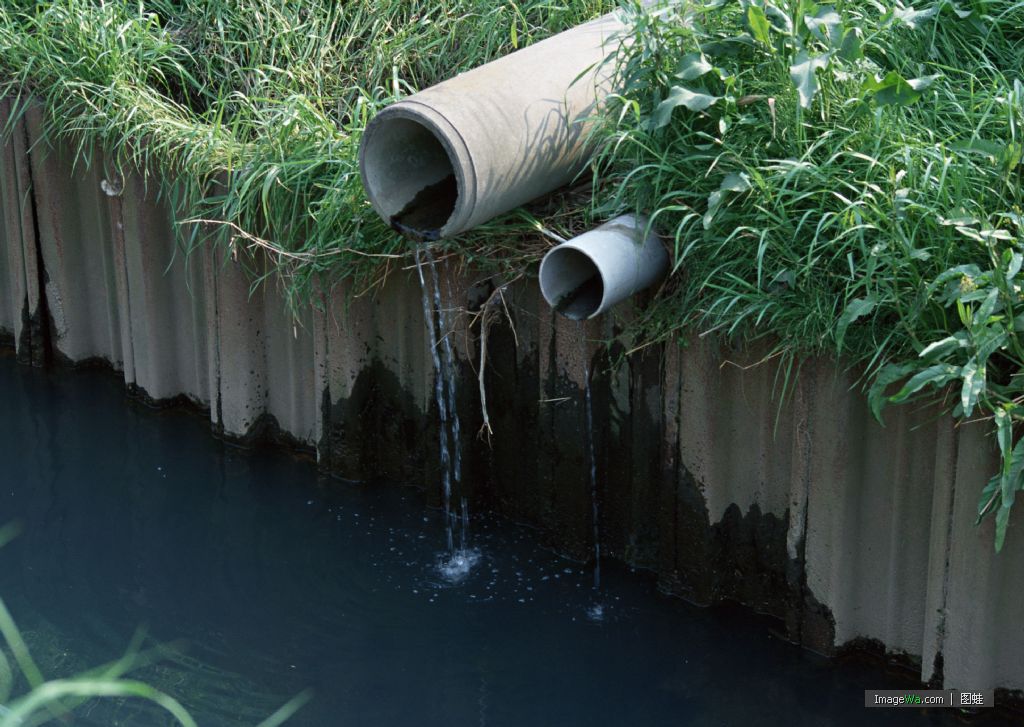 缺水的原因：水污染和人类过量使用水。
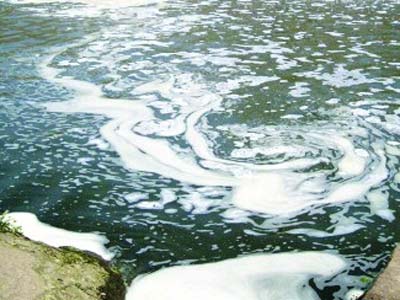 缺水的原因：水污染和人类过量使用水。
污水排放，污染水源
LOREM IPSUM DOLOR LOREM IPSUM DOLOR LOREM IPSUM DOLOR LOREM
“世界淡水资源严重告缺，如果我们不珍惜宝贵的水资源，那么地球上的最后一滴水很可能就是我们的眼泪”。
国家积极治理水污染，改善水环境质量
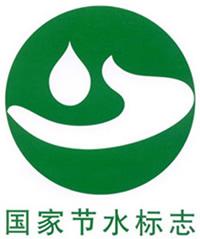 国务院发布《水污染防治行动计划》，严格措施，加大水污染防治力度。
    到2020年，全国水环境质量阶段性改善；
    到2030年力争全国水环境质量总体改善，水生态系统功能初步恢复。
如何有效、合理利用水资源
①、防治水污染，污水及时处理，循环使用水资源。
②、提高水的使用效率和节约用水。
③、制定有关节水的法规，有效地使用水资源。
④、植树造林，保护植被、防止水土流失。
讨论:如何合理利用水资源？
1     污水处理, 循环使用.
2     农业灌溉, 节约用水.
3     科技处理, 海水淡化
4     节约用水,杜绝长流水.
5     一水多用
6     植树造林
课后练习
3
1、将下列现象与相应的物态变化用线连接起来
熔化
凝固
汽化
液化
升华
凝华
雪糕 化了
洒水的地面变干了
樟脑丸越放越小
树枝上生成霜
用铁水浇铸工件
蒸锅上方生成“白气”
2、将物态变化的名称填在相应的现象后面的横线上。 
衣柜里的樟脑丸变小消失：            ；
冬天空气中的水蒸气遇冷后，在铁丝网上结成针状的霜：                  ；
   夏天冰棒冒着“白气”：                     ；
   冬天冰冻的衣服自然凉干：
升华
凝华
液化
升华
3、冬天的早晨，在有人居住的室内窗户上往往会出现冰花，下面说法正确的是(       )
  A、出现在窗户的内侧，由大量水蒸气凝华而成
  B、出现在窗户的内侧，由水凝华而成
  C、出现在窗的外侧，由大量水蒸气凝华而成
   D、出现在窗户外侧，由水凝华而成
A
4、实验室要制造一个低温而又干燥的环境，可以用下列措施中(      )
 A、大量冰块熔化吸热   
 B、用喷雾方法来加速蒸发吸热
 C、用电风扇吹风散热   
 D、用“干冰”升华吸热
D
5、装有少量碘的烧瓶，在酒精灯上微微加热后，瓶内固态的碘消失，而充满了紫色的碘蒸气；停止加热，碘蒸气慢慢消失，烧瓶里出现碘粉末颗粒，这个现象说明(        )
    A、升华、凝华都要吸热
    B、升华、凝华都要放热
    C、升华要吸热，凝华要放热
    D、升华要放热，凝华要吸热
C
6. 说说下列各现象中物质状态的变化并说明吸放热情况。
A. 碘变成紫色的气体
（升华吸热）
B. 卫生球变小了
（升华吸热）
（凝华放热）
C. 霜的形成
D. 雾、露的形成
（液化放热）
E.水结冰
（凝固放热）
F.夏天衣服被晒干
（汽化吸热）
（熔化吸热）
G.冰化成水
（液化放热）
H.冬天嘴里呼出的白气
I. 冬天玻璃窗内表面结一层冰花
（凝华放热）